Mun Oulun käyttäjäkysely 17-24.11.2020
Mervi Päivärinta/Oulun ammattikorkeakoulu
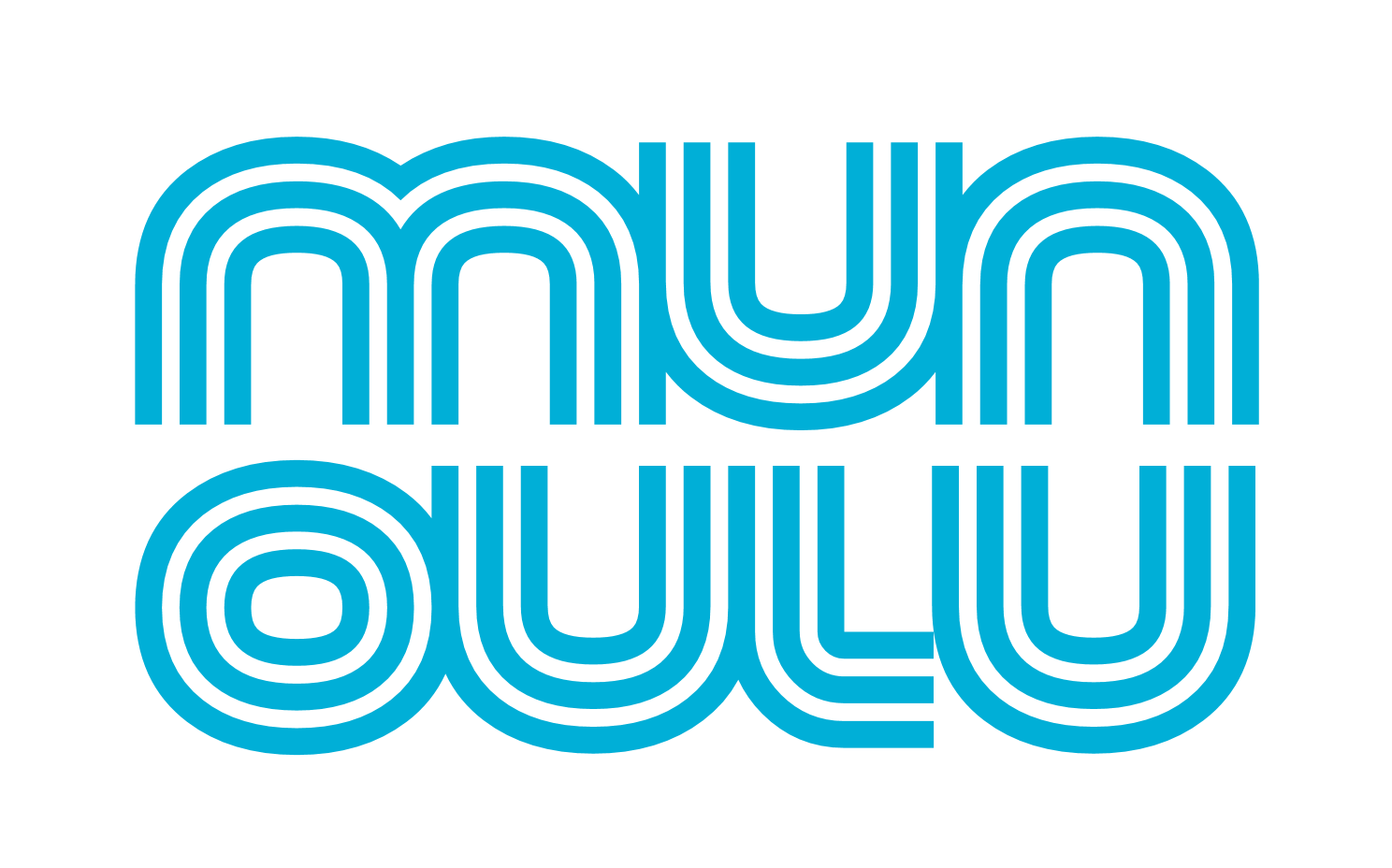 Aikajana
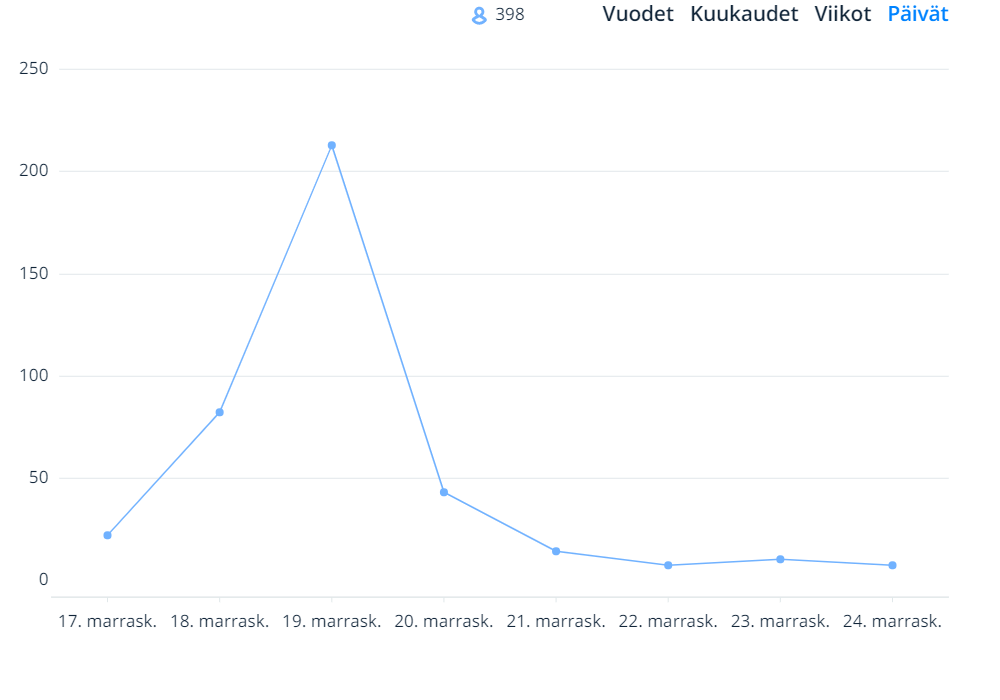 Jakolinkit
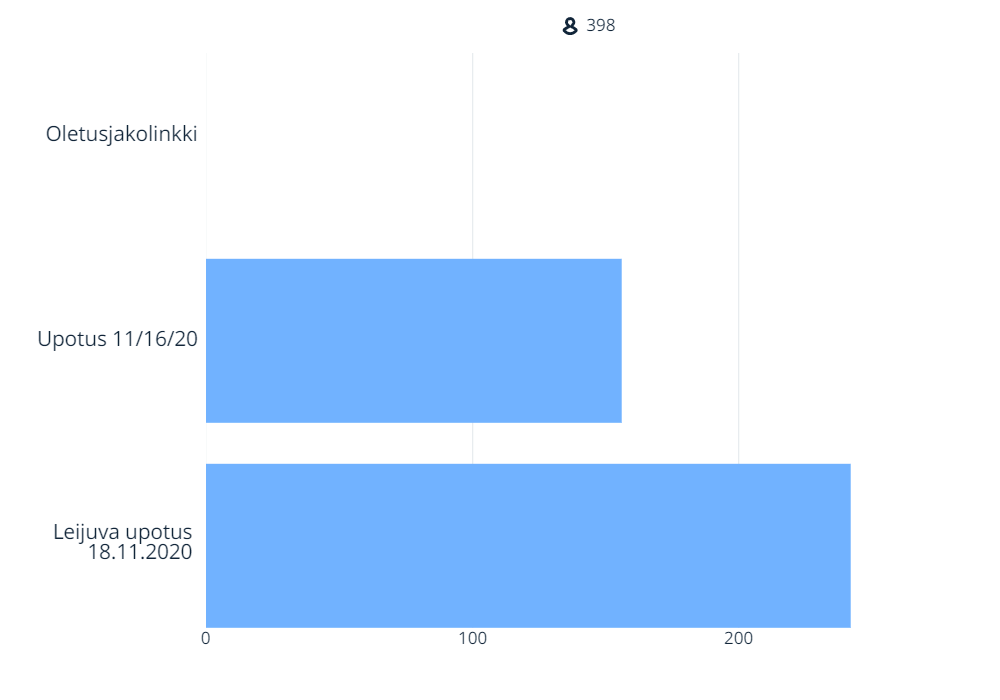 Ikäsi?
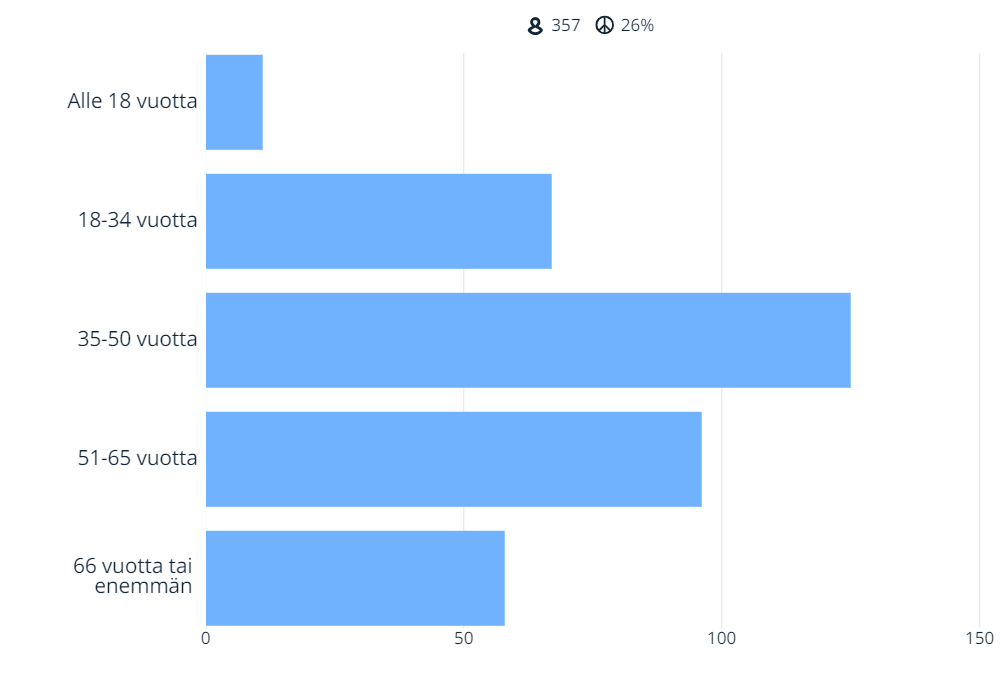 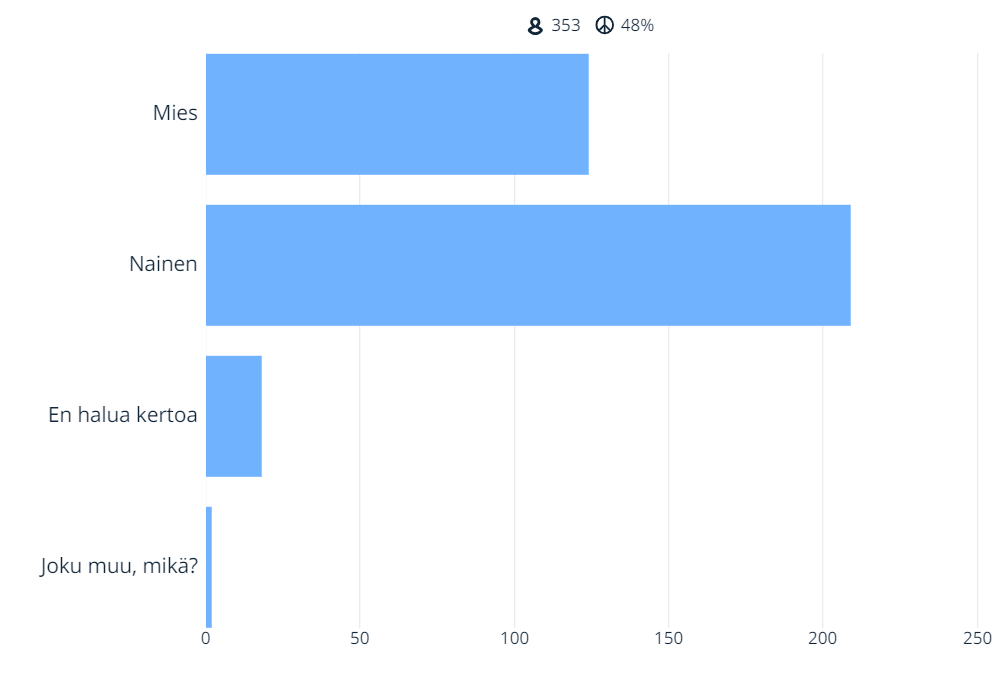 Sukupuolesi?
Työ/opiskelutilanteesi?
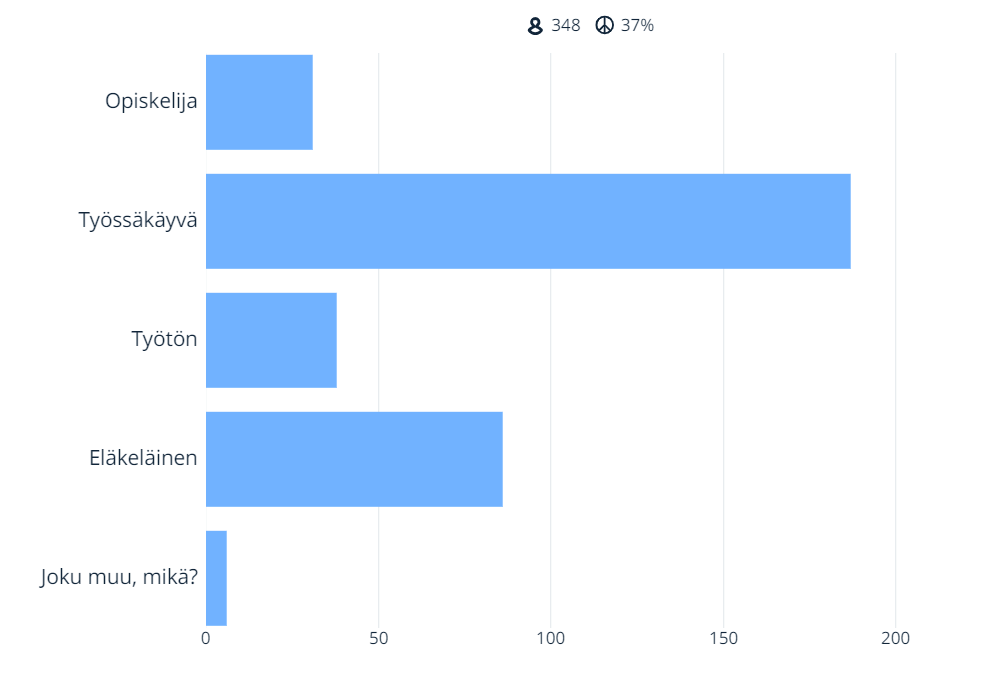 Sijaitseeko asuinpaikkasi Oulun tuomiokirkosta
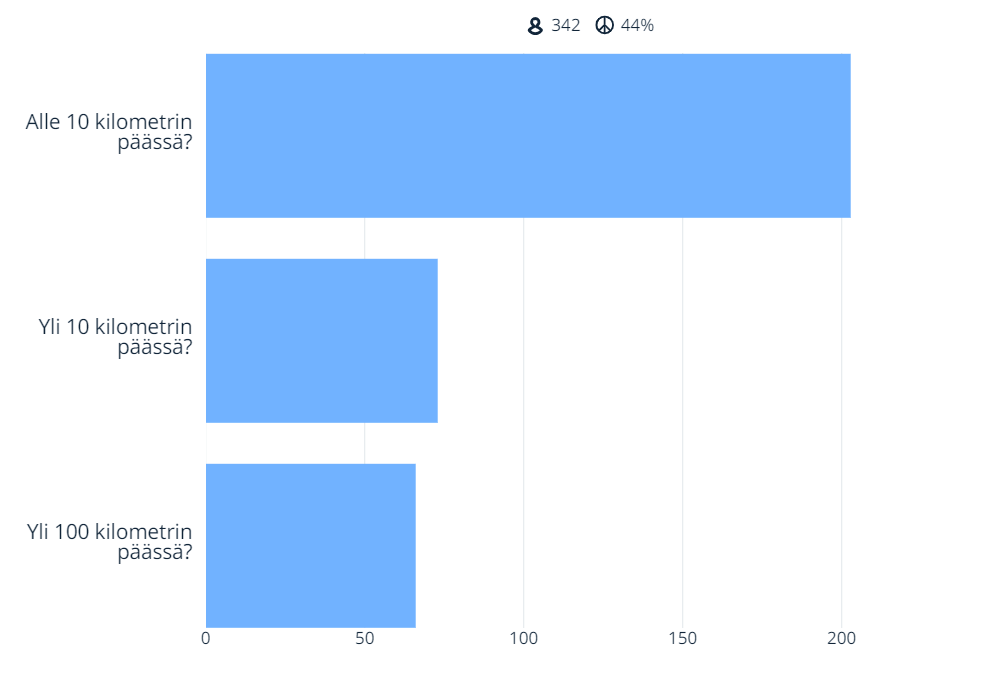 Miten usein luet Mun Oulun juttuja?
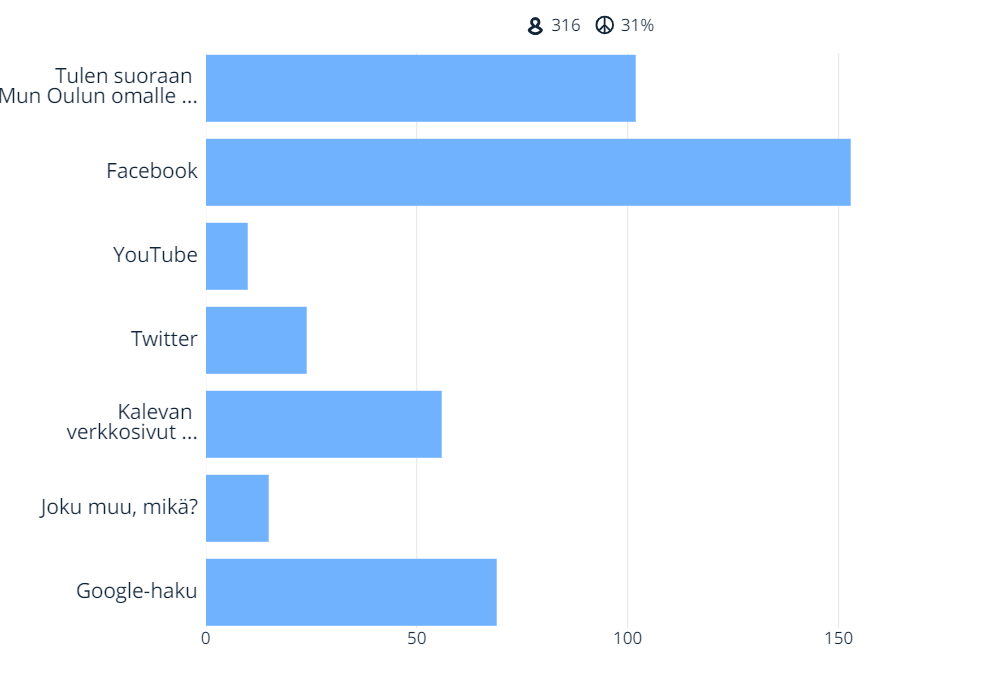 Mikä on tavallisin reittisi Mun Oulun äärelle? Valitse kaksi yleisintä.
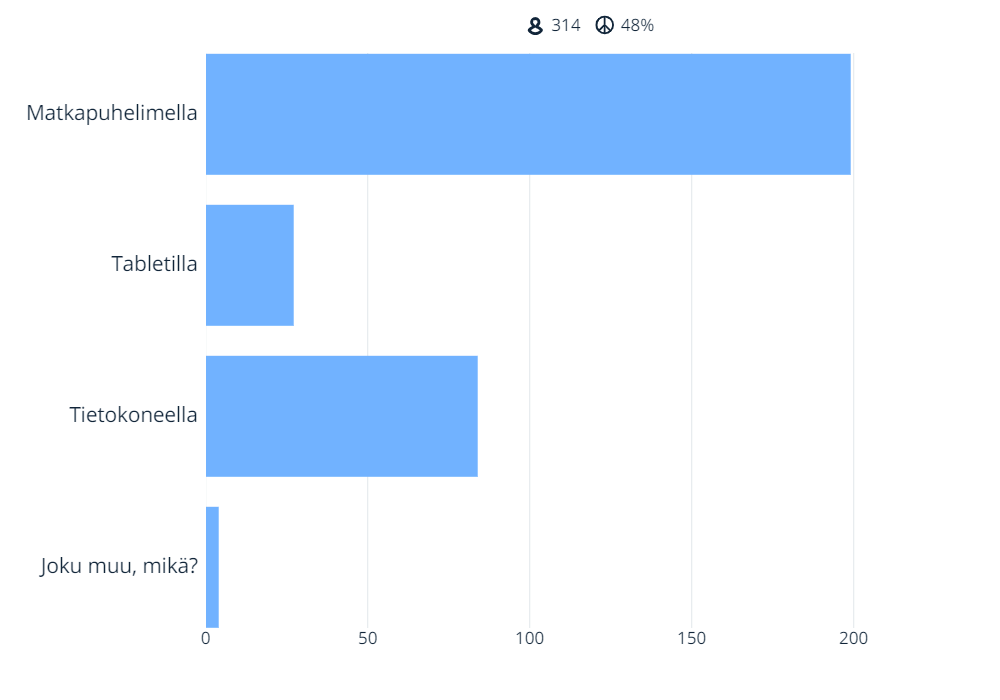 Millä tavoin käytät Mun Oulua? Valitse yleisin tapa.
Miltä Mun Oulu näyttää?
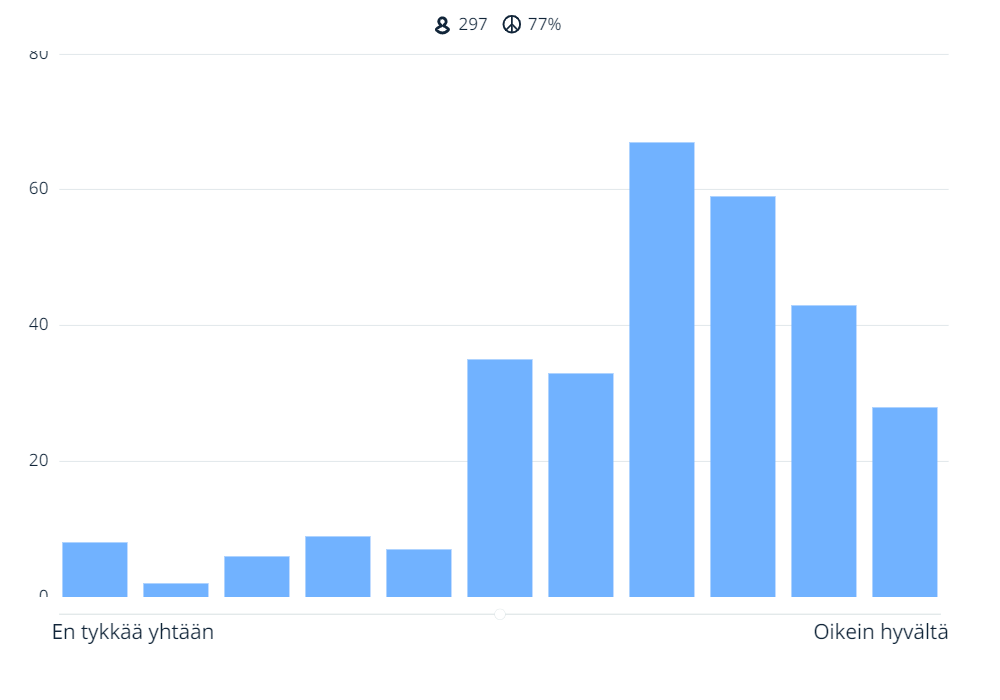 Mitä juttutyyppejä toivoisit Mun Oulun käyttävän? Valitse niin monta kuin haluat.
Mitkä Mun Oulun aiheet kiinnostavat sinua eniten? Valitse kolme tärkeintä.
Juttuvinkkejä Mun Oululle 1/6
Juttuvinkkejä Mun Oululle 2/6
Juttuvinkkejä Mun Oululle 3/6
Mun Oulun jutut on ryhmitelty tiettyjen teemojen alle. Valitse kolme kiinnostavinta.
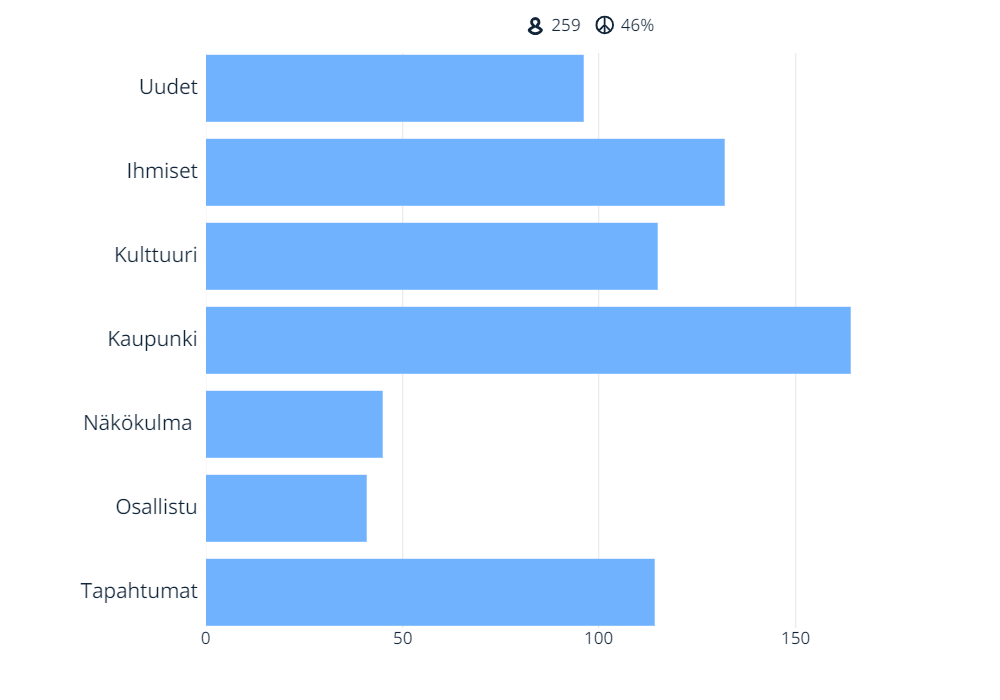 Miten helppoa Mun Oulun sivuilla liikkuminen on, eli millainen on sivuston käytettävyys?
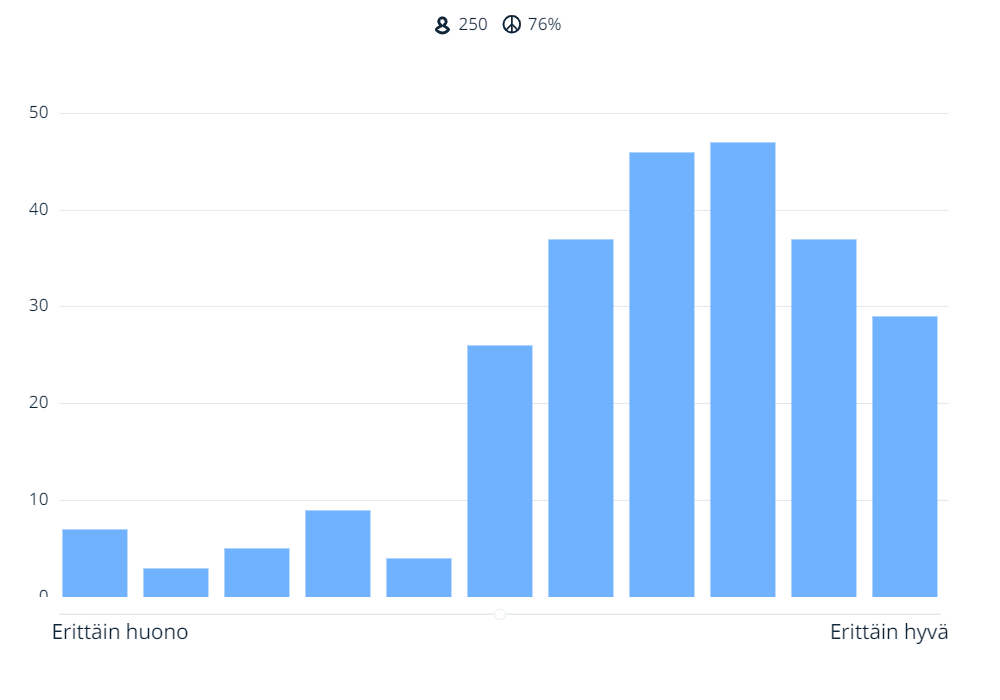 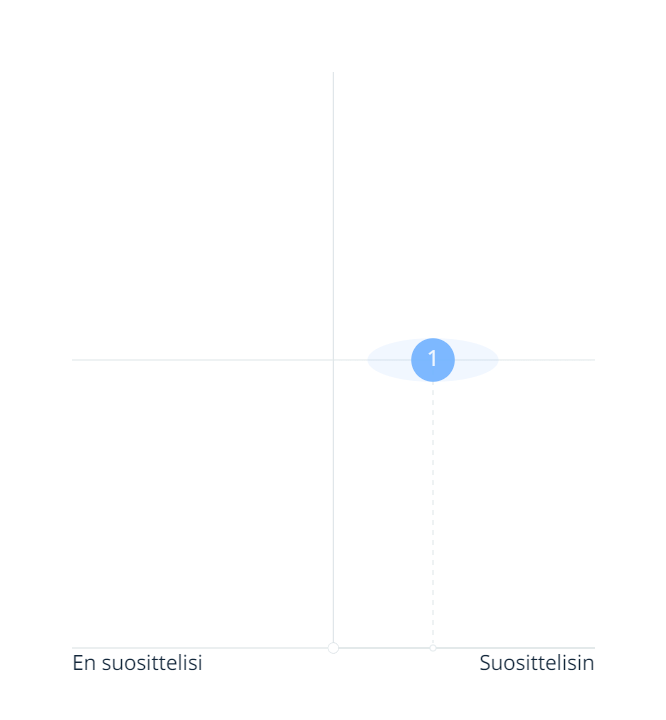 Kuinka todennäköisesti suosittelisit Mun Oulua ystävällesi tai työtoverillesi?
1. Kuinka todennäköisesti suosittelisit Mun Oulua ystävällesi tai työtoverillesi?